Chapter 9
Testing the Difference between Two Means, Two Proportions, and Two Variances
Intro...Read the example on p. 487
Compare two sample means/proportions/variances to each other
NOT all the data together
We will follow the same BASIC procedure from chapter 8
9-1:  Testing the Difference Between Two Means:  Using the z-test
Formula for the z test for comparing two means from independent populations
Everything else is the same…let’s take a look
Ex…A study using two random samples of 35 people each found that the average amount of time those in the age group of 26–35 years spent per week on leisure activities was 39.6 hours, and those in the age group of 46–55 years spent 35.4 hours. Assume that the population standard deviation for those in the first age group found by previous studies is 6.3 hours, and the population standard deviation of those in the second group found by previous studies was 5.8 hours. 
At α = 0.05, can it be concluded that there is a significant difference in the average times each group spends on leisure activities?
A researcher hypothesizes that the average number of sports that colleges offer for males is greater than the average number of sports that colleges offer for females. A sample of the number of sports offered by colleges is shown. At α = 0.10, is there enough evidence to support the claim? Assume 1 and 2 = 3.3.
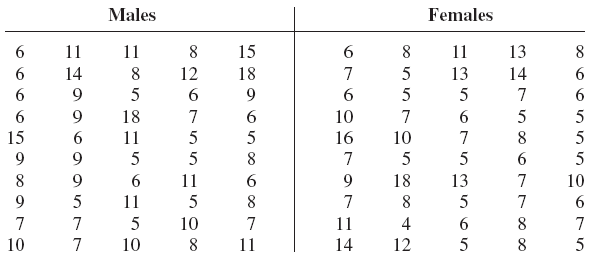 9-2:  Just write new formula up and show them differences

Formula (slightly different)
Use t-chart (p. 781)
Use degrees of freedom and read it using the smaller of the n’s to get = n -1
9-3:  Testing the DIFFERENCE between two means:  dependent samples
Use this when:  comparing samples that are related
Ex:  a before and after scenario like where you have a score (ACT), you take a course to raise it and then you take the ACT again (see p. 507)
Options for null and alternative…

two-tails		left			right
μD = 0			μD = 0		μD = 0
μD ≠ 0			μD < 0		μD > 0
We will need to make/complete a chart for each problem. 
It will be long
But, not difficult (easy math)
Columns will look like…
Col 1	col 2	diff 		diff2
				c1 – c2	   (c1 – c2)2
Let’s look at an example
EX…A sample of nine local banks shows their deposits (in billions of dollars) 3 years ago and their deposits (in billions of dollars) today. 

At α = 0.05, can it be concluded that the average in deposits for the banks is greater today than it was 3 years ago? Use α = 0.05.
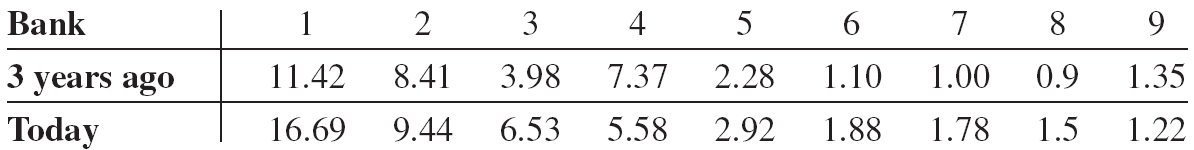 1st:  Write down null and alternative and then take this data and turn it in to columns
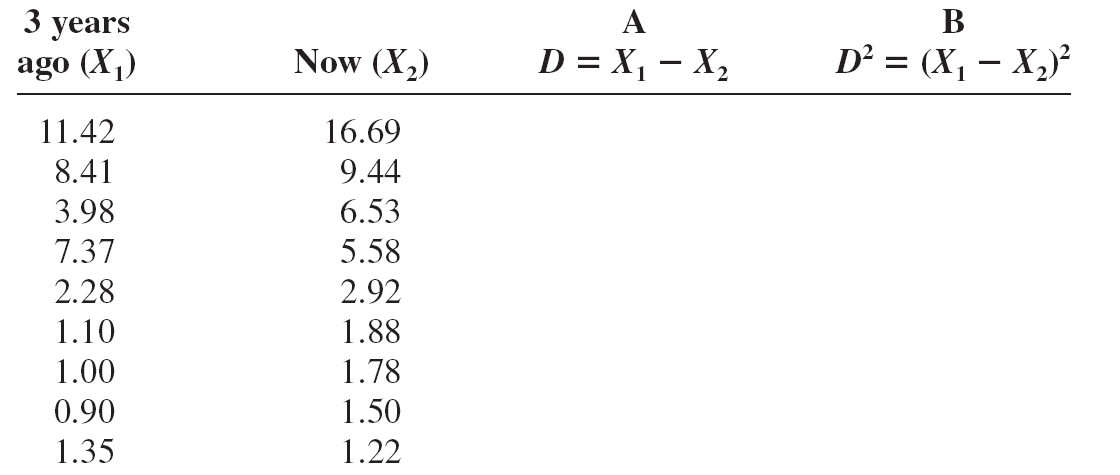 Finish all up on board
Work through #2 (p. 515) together, if it is the next day
9-4:  Testing the Difference Between Proportions
New formulas:
Everything else is the same
EX…In the nursing home study mentioned in the chapter-opening, the researchers found that 12 out of 34 small nursing homes had a resident vaccination rate of less than 80%, while 17 out of 24 large nursing homes had a vaccination rate of less than 80%. At α = 0.05, test the claim that there is no difference in the proportions of the small and large nursing homes with a resident vaccination rate of less than 80%.